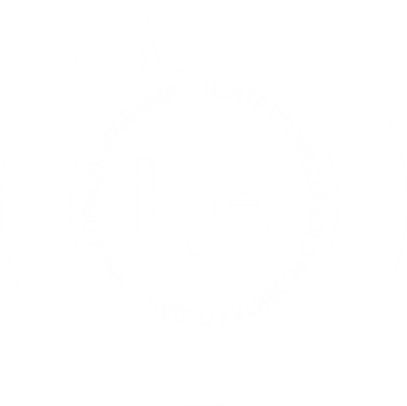 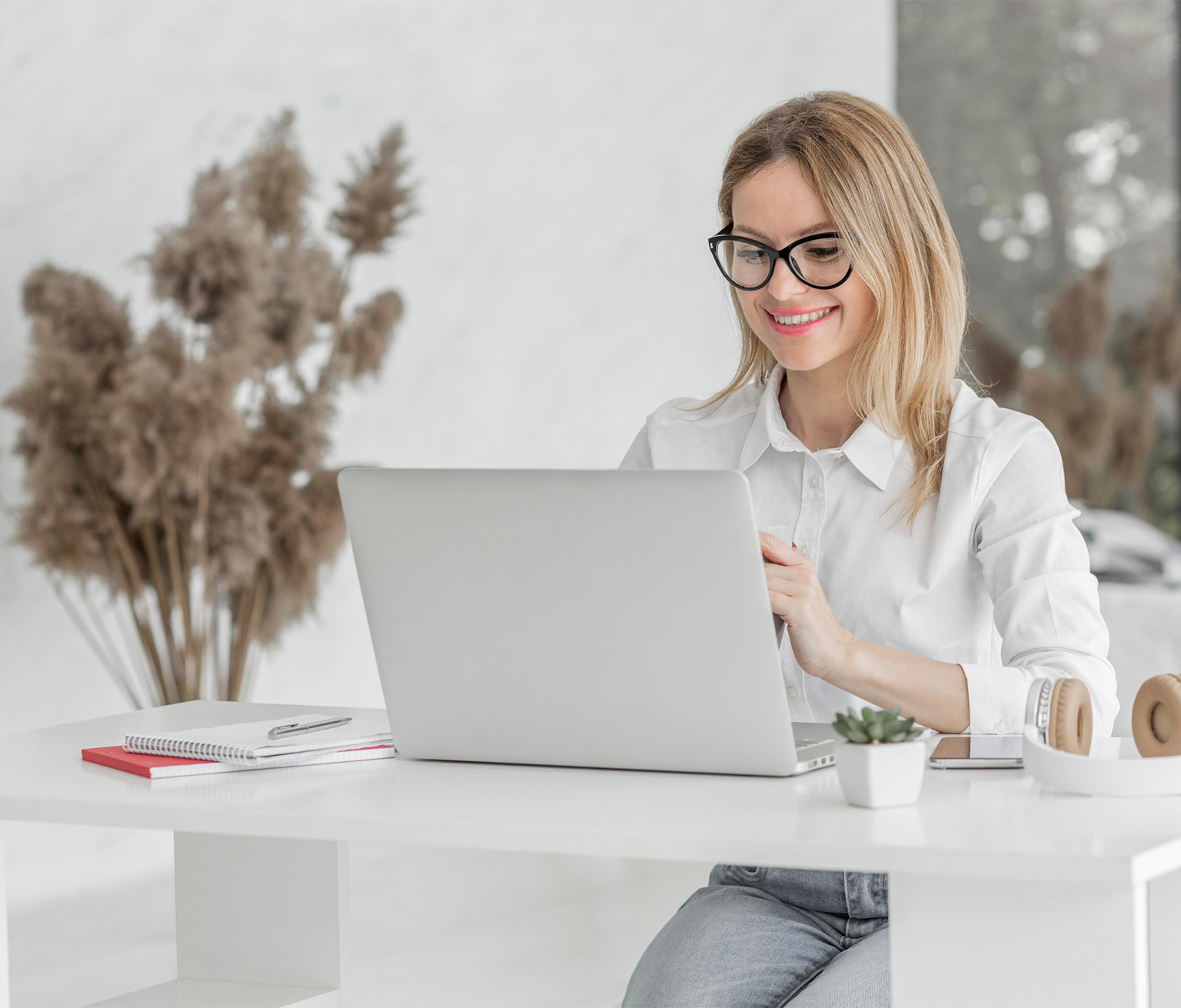 30.09.2021 р.
Нормативна база
з  охорони праці
та безпеки 
життєдіяльності. 
Документація 
закладу освіти.
Спікер - консультант ЦПРПП ВМР Дідик А.П.
Конституція
України
Закони 
України
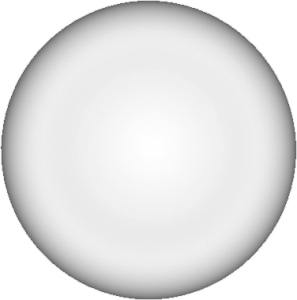 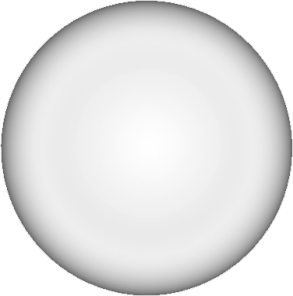 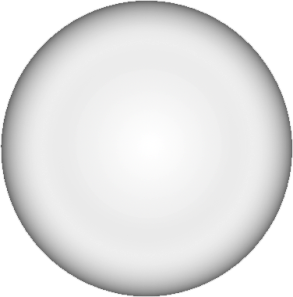 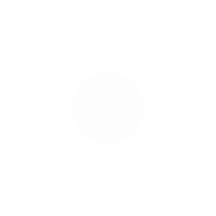 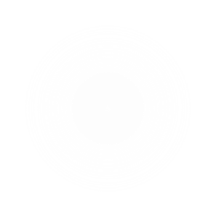 Title in here
Title in here
Title in here
Накази МОН
НОРМАТИВНІ ДОКУМЕНТИ
1.КОНСТИТУЦІЯ УКРАЇНИ  
Стаття 43    Кожен має право на належні,безпечні і здорові умови праці, на заробітну плату, не нижчу від визначеної законом.
Стаття 50     Кожен має право на безпечне життя і здоров’я та на відшкодування завданої порушенням цього права шкоди.
2. ЗАКОНИ УКРАЇНИ
ЗУ “Про освіту”
ЗУ “Про охорону праці”
ЗУ “Про пожежну безпеку”
ЗУ “Про дорожній рух”
ЗУ “Про колективні договори та угоди”
ЗУ “Про професійні спілки, їх права та гарантії діяльності”
Накази
закладу
 освіти
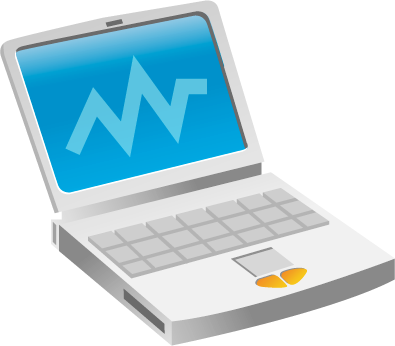 Накази департаментів освіти (обласного, міського)
Постанови 
КМУ
Закон України “Про освіту”
Стаття 25. Права і обов’язки засновника закладу освіти
приймає рішення про створення, реорганізацію, ліквідацію, зміну типу закладу освіти, затверджує статут (його нову редакцію), укладає засновницький договір у випадках, визначених законом;
забезпечити відповідно до законодавства створення в закладі освіти безперешкодного середовища для учасників освітнього процесу, зокрема для осіб з особливими освітніми потребами. 
Стаття 26. Права і обов’язки керівника закладу освіти
Керівник закладу освіти в межах наданих йому повноважень: 
сприяє здоровому способу життя здобувачів освіти та працівників закладу освіти;
забезпечує створення у закладі освіти безпечного освітнього середовища, вільного від насильства та булінгу (цькування)
Стаття 53. Права та обов’язки здобувачів освіти
Здобувачі освіти мають право на: безпечні та нешкідливі умови навчання, утримання і праці;
Здобувачі освіти зобов’язані: 
поважати гідність, права, свободи та законні інтереси всіх учасників освітнього процесу, дотримуватися етичних норм;
відповідально та дбайливо ставитися до власного здоров’я, здоров’я оточуючих, довкілля;
дотримуватися установчих документів, правил внутрішнього розпорядку закладу освіти, а також умов договору про надання освітніх послуг (за його наявності);
Закон України “Про освіту”
Стаття 54. Права та обов’язки педагогічних, науково-педагогічних і наукових працівників, інших осіб, які залучаються до освітнього процесу
Педагогічні, науково-педагогічні та наукові працівники мають право на:
безпечні і нешкідливі умови праці;
подовжену оплачувану відпустку;
Педагогічні, науково-педагогічні та наукові працівники зобов’язані:
додержуватися установчих документів та правил внутрішнього розпорядку закладу освіти, виконувати свої посадові обов’язки;

Стаття 57. Державні гарантії педагогічним і науково-педагогічним працівникам
Держава забезпечує педагогічним і науково-педагогічним працівникам: 
належні умови праці та медичне обслуговування;
НОРМАТИВНІ
 ДОКУМЕНТИ
Указ Президента України «Про День охорони праці» від 18.08.2006 № 685/2006
Покажчик нормативно-правових актів з охорони праці станом на 22 квітня 2021 року, затверджений наказом Державної служби України  з питань праці  від 22 квітня 2021 року № 68
Наказ МОЗ України від 25.09.2020 року №2205 Про затвердження Санітарного регламенту для закладів загальної середньої освіти
НОРМАТИВНІ ДОКУМЕНТИ (постанови КМУ)
Порядок розслідування та обліку нещасних випадків, професійних захворювань та аварій на виробництві, затверджений постановою КМУ від 17.04.2019 № 337
Порядок розслідування та обліку нещасних випадків невиробничого характеру, затверджений постановою КМУ від 22.03.2001 № 270
Порядок видачі дозволів на виконання робіт підвищеної бебезпеки та на експлуатацію (застосування) машин, механізмів, устатковання підвищеної небезпеки Постанова КМУ від 26 жовтня 2011 року №1107 (зі змінами  2021 року)
НОРМАТИВНІ                       ДОКУМЕНТИ
Типове положення про порядок проведення навчання  і перевірки знань з питань охорони праці, затверджене наказом  Державного комітету України з нагляду за охороною праці від 26.01.2005 № 15 (із змінами).
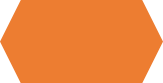 Положення про розробку інструкцій з охорони праці, затверджене наказом Комітету по нагляду за охороною праці Міністерства праці та соціальної політики України від 29.01.1998 № 9 (у редакції наказу Мінсоцполітики від 30.03.2017 № 526).
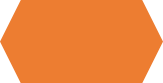 НОРМАТИВНІ                                                               ДОКУМЕНТИ
Загальні вимоги стосовно забезпечення роботодавцями
охорони праці працівників, затверджені наказом 
Міністерства надзвичайних ситуацій України 
від 25.01.2012 № 67.
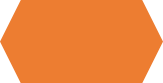 8
03
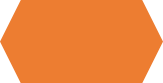 9
Порядок опрацювання і затвердження власником нормативних актів про охорону праці, що діють на підприємстві, затверджений наказом Державного комітету України по нагляду за охороною праці від 21.12.1993 № 132
9
НОРМАТИВНІ ДОКУМЕНТИ (МОН)
Положення про порядок проведення навчання і перевірки знань з питань охорони праці та безпеки життєдіяльності в закладах, установах, організаціях, підприємствах, що належать до сфери управління Міністерства освіти і науки України, затверджене наказом МОН від 18.04.2006 № 304 (у редакції наказу МОН від 22.11.2017 № 1514
11
Положення про організацію роботи з охорони праці та безпеки життєдіяльності  учасників освітнього процесу в установах і закладах освіти, затверджене наказом МОН від 26.12.2017 № 1669
12
Положення про порядок розслідування нещасних випадків, що сталися із здобувачами освіти під час освітнього процесу, затверджене наказом МОН від 16.05.2019 № 659.
13
Наказ МОН «Про затвердження примірного тематичного плану та примірної програми навчання з питань охорони праці та безпеки життєдіяльності» від 31.01.2019  № 97
06
14
Орієнтовна структура організації 
системи роботи школи з ОП і БЖ
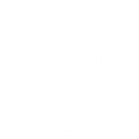 Контроль за
 дотриманням вимог
 чинного
 законодавства
 з ОП і БЖ
Документальне оформлення роботи з ОП і БЖ
Профілактика нещасних випадків
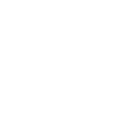 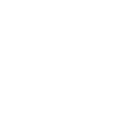 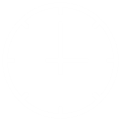 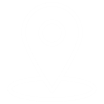 Створення безпечного освітнього середовища
Навчання учасників освітнього процесу
Контроль здійснюється за дотриманням працівниками школи
чинного законодавства з ОП;
правил внутрішкільного трудового розпорядку;
посадових інструкцій та інструкцій з ОП;
правил поводження з устаткуванням та
обладнанням;
використанням засобів колективного та індивідуального захисту тощо.
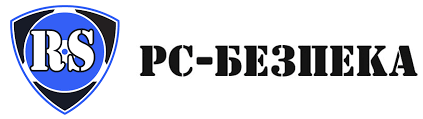 [Speaker Notes: Питання створення безпечних умов праці, навчання і виховання учасників освітнього процесу повинно постійно знаходиться на контролі у адміністрації закладу.]
Результати контролю аналізуються:
на нарадах при директорові;
на зборах трудового колективу;
на засіданнях методичних об’єднань;
на засіданнях педагогічної ради;
на виробничих нарадах;
в наказах по школі
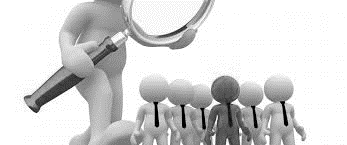 [Speaker Notes: Види контролю 
Вивчення документації – ретельне дослідження з метою ознайомлення, вивчення основних положень 
Спостереження – дослідження, визначення. 
Аналіз – розбір з виявленням причин, визначення напрямків розвитку 
Бесіда – ділова розмова на певну тему, обмін думками. 
Анкетування – спосіб дослідження шляхом опитування. 
Тестування – опитування з метою виявлення рівня обізнаності]
ПЕРЕЛІК ДОКУМЕНТІВ З ОП ТА БЖД ЗАКЛАДУ ОСВІТИ
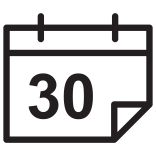 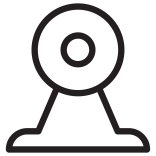 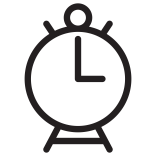 Матеріали за
Результатами
інституційного 
аудиту закладу
освіти
Правила
внутрішнього
 трудового
розпорядку
Посадові інструкції
(розділ з ОП І БЖД)
Колективний договір
(розділ з ОП і БЖД)
Інструкції з ОП
для працівників
Інструкції з БЖД 
для учнів
Акт готовності закладу
освіти до нового
навчального року
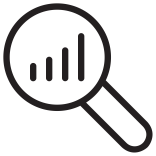 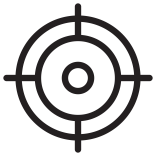 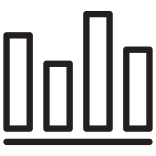 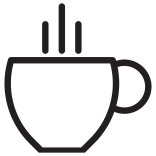 Видаємо накази з охорони праці
Накази з питань охорони праці можуть бути про:
створення у закладі служби охорони праці;
призначення осіб, відповідальних за охорону праці;
створення постійно діючої технічної комісії з обстеження приміщень, інженерно-технічних комунікацій закладу;
затвердження внутрішніх документів з охорони праці;
затвердження заходів щодо організації роботи з охорони праці;
проведення атестації робочих місць за умовами праці;
розроблення та перегляд інструкцій з охорони праці; 
затвердження графіка перевірки стану виконання заходів щодо створення здорових і безпечних умов праці;
організацію проведення обов’язкових попереднього та періодичних медичних оглядів працівників;
організацію роботи комісії з перевірки готовності закладу до роботи в осінньо-зимовий період;
затвердження складу комісії з перевірки знань працівників з охорони праці.
Видаємо накази з охорони праці
«Про організацію роботи з охорони праці та безпеки життєдіяльності у школі»
«Про попередження дитячого дорожньо-транспортного травматизму та проведення Всеукраїнського місячника «Увага! Діти на дорозі!» у школі»
«Про правила користування електроприладами та правила електробезпеки»
«Про організацію роботи з питань пожежної безпеки»
«Про забезпечення санітарно-гігієнічного режиму і профілактики педикульозу»
«Про відповідальність за збереження життя і здоров’я учасників навчально-виховного процесу»
«Про організацію чергування по школі»
«Про призначення громадського інспектора з охорони праці»
«Про заходи щодо запобігання виробничого травматизму в школі»
«Про організацію навчання з фізичної культури учнів школи»
Видаємо накази з охорони праці
«Про організацію звільнення від занять фізичною культурою та організація проведення занять в підготовчій, спеціальній групах»
«Про організацію роботи загону юних інспекторів дорожнього руху та дружини юних пожежників»
«Про проходження щорічних медичних профілактичних оглядів учнями школи»
«Про проходження обов’язкових медичних оглядів працівниками школи»
«Про проведення Тижня безпеки життєдіяльності у школі»
«Про підсумки проведення Тижня безпеки життєдіяльності»
«Про дотримання правил пожежної безпеки та запобігання надзвичайних ситуацій у школі під час організації та проведення Новорічних свят та зимових канікул»
«Про санітарно-гігієнічний стан школи та дотримання Державних санітарних правил і норм ДСанПіН 5.5.2.2008-01»
Навчання з охорони праціта безпеки життєдіяльності
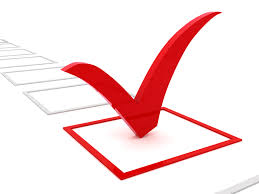 [Speaker Notes: Керівники навчальних закладів, їх заступники, відповідальні за охорону праці та безпеку життєдіяльності, а також працівники, які проводять інструктажі з учнями з ОП (майстри, інструктори трудового навчання, учителі трудового навчання) та БЖД (учителі фізики, хімії, біології, інформатики, фізичного виховання, керівники гуртків тощо), проходять навчання і перевірку знань з ОП та БЖД на базі методичних підрозділів органів управління освітою, яким підпорядкований навчальний заклад. За наявності фінансування навчальний заклад може організовувати навчання зазначених вище категорій працівників у регіональних навчальних закладах післядипломної педагогічної освіти. Програма навчання з ОП та БЖД затверджується наказами керівників відповідних установ.
Усі інші працівники проходять навчання з ОП та БЖД в навчальних закладах за місцем роботи за програмами, що затверджені керівниками навчальних закладів.]
Перевірка знань з питань охорони праці та безпеки життєдіяльності
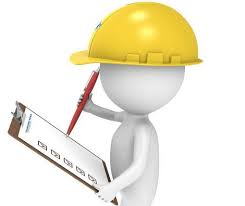 [Speaker Notes: У навчальних закладах, що надають загальну середню освіту, навчання учнів з питань охорони життя, здоров’я, пожежної, радіаційної безпеки, попередження побутового травматизму тощо здійснюється під час вивчення предмета «Основи здоров’я». Обсяги, зміст навчання та форми перевірки знань учнів визначаються відповідними навчальними планами і програмами.
Навчання учнів вимогам безпеки та правил поведінки під час навчально-виховного процесу та у повсякденному житті проводиться також у вигляді інструктажів з ОП та БЖД.]
Що нового у законодавстві
Постанова КМУ від 23.04.2021 року N 4 “Про затвердження протиепідемічних заходів у закладах освіти на період карантину у зв’язку поширенням коронавірусної хвороби (COVID-19)”
Постанова КМУ від 9 грудня 2020 р. № 1236 Про встановлення карантину та запровадження обмежувальних протиепідемічних заходів з метою запобігання поширенню на території України гострої респіраторної хвороби COVID-19, спричиненої коронавірусом SARS-CoV-2 в редакції від 24.09.2021
Положення про дистанційну форму здобуття повної загальної середньої освіти, затверджене наказом МОН від 08.09.2020  № 1115
Лист МОН від 29.07.2020 р. № 1/9-406 «Про підготовку закладів освіти до нового навчального року та опалювального сезону в умовах адаптивного корантину»
Постанова Кабінету Міністрів України від 13 вересня 2021 р. № 954
Що нового у законодавстві
ЗАТВЕРДЖЕНОпостановою Кабінету Міністрів Українивід 13 вересня 2021 р. № 954
ЗМІНИ,що вносяться до постанов Кабінету Міністрів Українивід 9 грудня 2020 р. № 1236 і від 29 червня 2021 р. № 677
 
1. У постанові Кабінету Міністрів України від 9 грудня 2020 р. № 1236:
1) у пункті 22:
в абзаці першому підпункту 5 слова “органами держав — членів Європейського Союзу або уповноваженими органами” замінити словами “установами держав — членів довірчої мережі Європейського Союзу або уповноваженими установами”;
абзац другий підпункту 7 викласти в такій редакції: ……
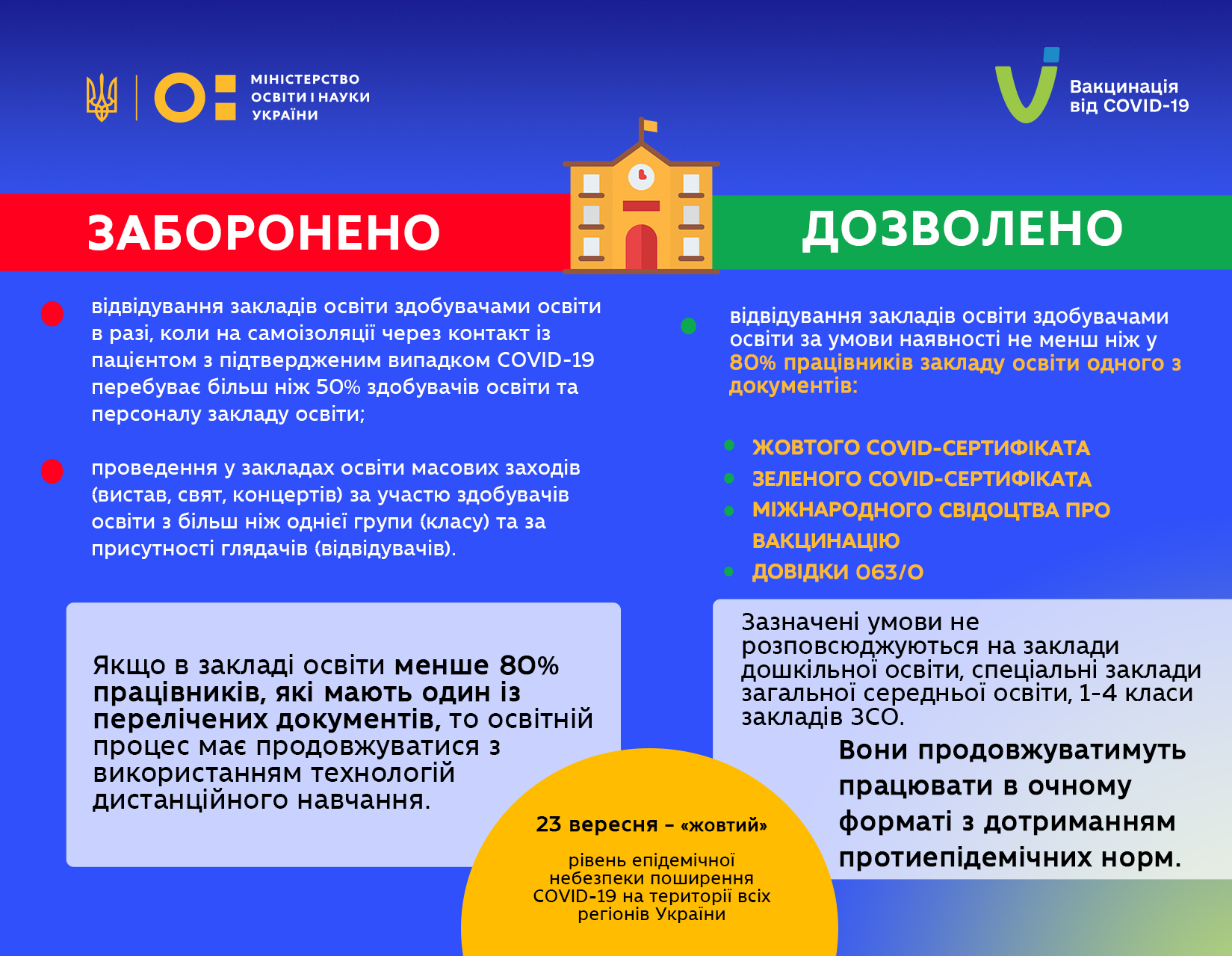 МАТЕРІАЛИ РОЗМІЩЕНО:
Сайт КУ «ЦПРПП  ВМР»
Консалтинг
Розроблення документів закладу освіти
Охорона праці та безпека життєдіяльності
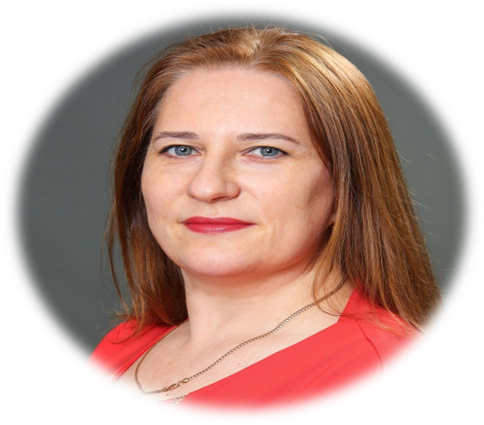 ДЯКУЮ!
Запрошую до співпраці!
Дідик Альона Петрівна
Консультант ЦПРПП ВМР
(067) 858 61 59
aluona2603@gmail.com
24